BRK2264
Move 13,000+ global Dynamics CRM users from on-premises to Online at Caterpillar Inc.
Todd Byrne & John Finney
1      Business Unit Name Here
Built for it Videos
Built for it
https://youtu.be/Za734QEW3W8?list=PLe56edc9e8AWpQrcRTkDnJ77LEgJ98EGw
Jenga
https://www.youtube.com/watch?v=DWc8dUl7Xfo
Caterpillar Inc.Journey to Product Support on-line
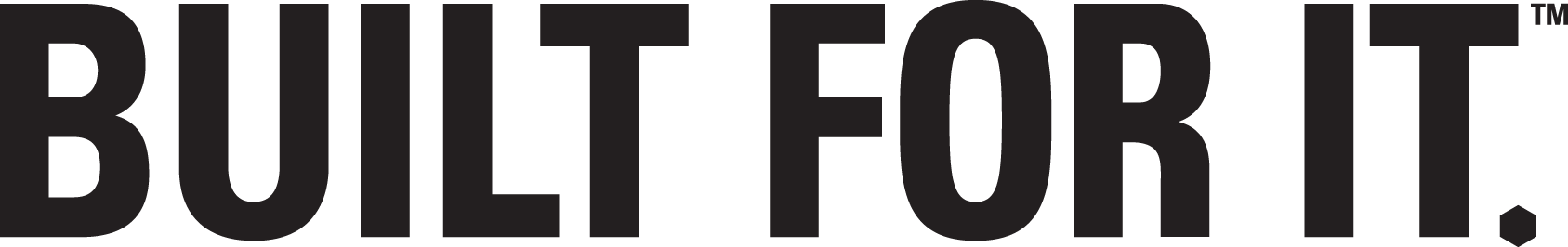 Agenda
Intro/background
Overview of processes
Project – move to CRM online
Commitment of Business 
Define business support model 
Development 
Training  
Deployment
Summary
Introductions
Todd Byrne
John Finney
Business Process Owner 
Manufacturing
Service Engineering Marketing
Service Op Rep
CRM IS Process Owner 
Desktop/Server/Web Infrastructure
Dealer Systems
Program Management Office (PMO)
Continually improving Caterpillar/ Dealer communications
Caterpillar Inc.
175
Cat® 
Dealers
LocatedAround the World
100,000 employees
across 500 facilities
$40B 
Sales
Over 3M+ 
products at work globally
90 years
Product Support CRM
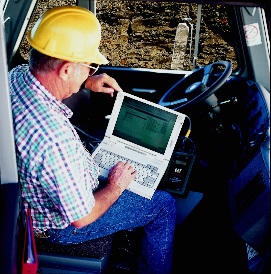 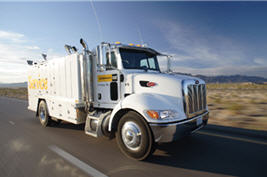 Dealers
Service Technical
Parts Technical
Goodwill Communication
Global Warranty Support
Technical Literature
Partners In Quality
Incident Reporting…
PSCRM
13,000 Users
(80% Dealers, 20% Caterpillar)
300,000 questions/year
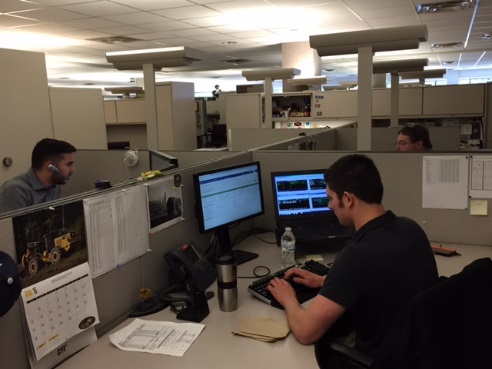 Caterpillar
Establish a
SUPPORT MODEL
Commitment of BUSINESS
Engagement in development
Perform testing
Own business process training
DEFINEBUSINESS SUPPORT MODEL
Change management portal
Access request process
Single repository for training material
Development process
https://www.youtube.com/watch?v=K3sdMEgor7E
DEVELOPMENT PROCESS
Process Business Owners
Internal IT 
ISV
Microsoft
Integrations to legacy systems
Security
Scalability design 
Migration of data
Summary table
Global Warranty
DSN (Service Technical)
System Technologies
Goodwill
Partners In Quality
Parts Technical
Expanded Mining Products
Product Distribution
TECHNICAL COMPLEXITIES
TESTING
Development team
Performance benchmarking testing
Process Owners
Feedback to development team
DEPLOYMENT
All the world in one week-end
First time failed – fall back plan
Training
Everyone involved
SUMMARY
Take-a-ways
Lessons learned
Up Next
Questions
Free IT Pro resourcesTo advance your career in cloud technology
Plan your career path
Cloud role mapping 
Expert advice on skills needed 
Self-paced curriculum by cloud role 
$300 Azure credits and extended trials 
Pluralsight 3 month subscription (10 courses) 
Phone support incident  
Weekly short videos and insights from Microsoft’s leaders and engineers 
Connect with community of peers and Microsoft experts
Microsoft IT Pro Career Center
www.microsoft.com/itprocareercenter
Get started with Azure
Microsoft IT Pro Cloud Essentials 
www.microsoft.com/itprocloudessentials
Demos and how-to videos
Microsoft Mechanics 
www.microsoft.com/mechanics
Connect with peers and experts
Microsoft Tech Community 
https://techcommunity.microsoft.com
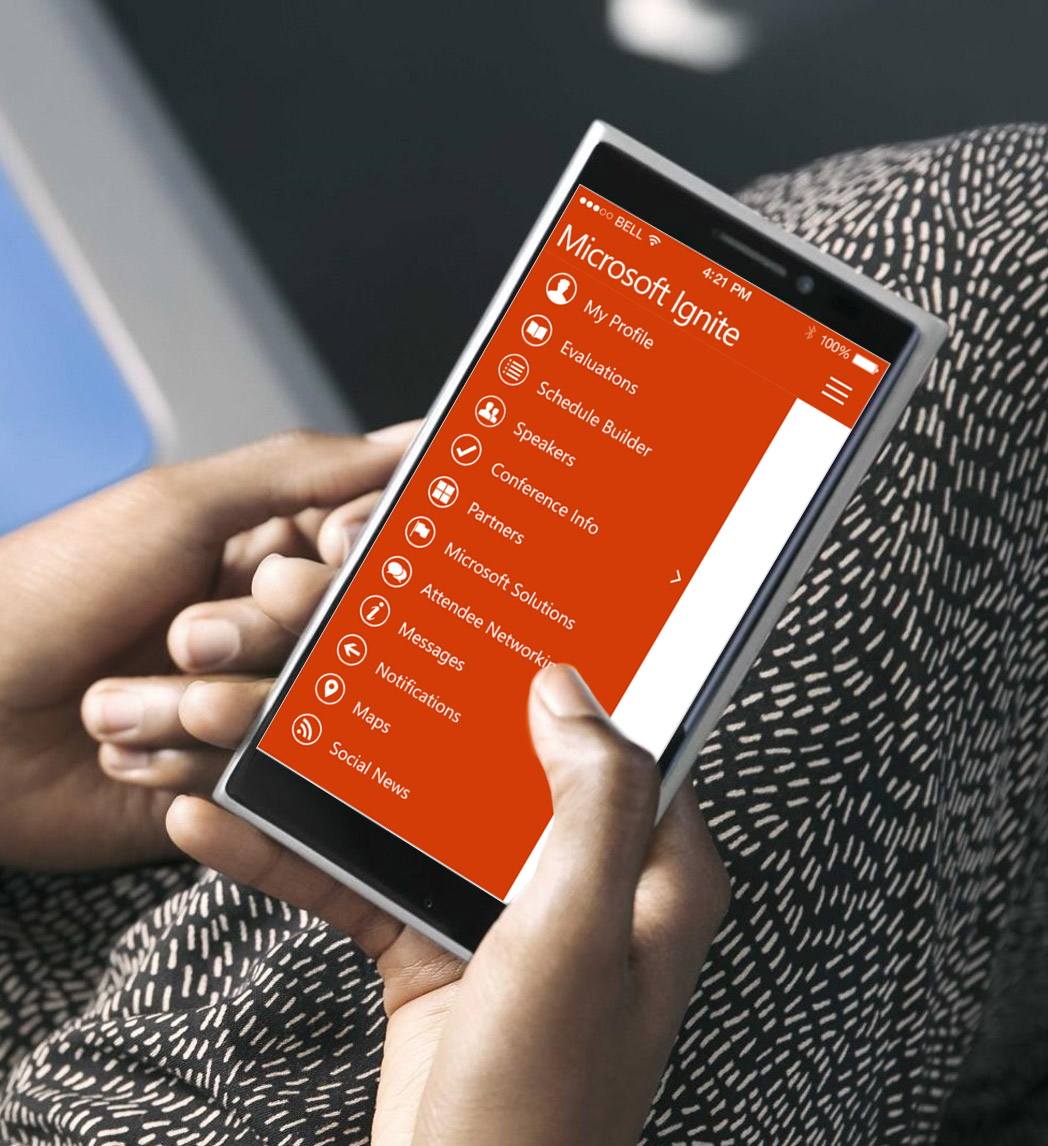 Please evaluate this session
Your feedback is important to us!
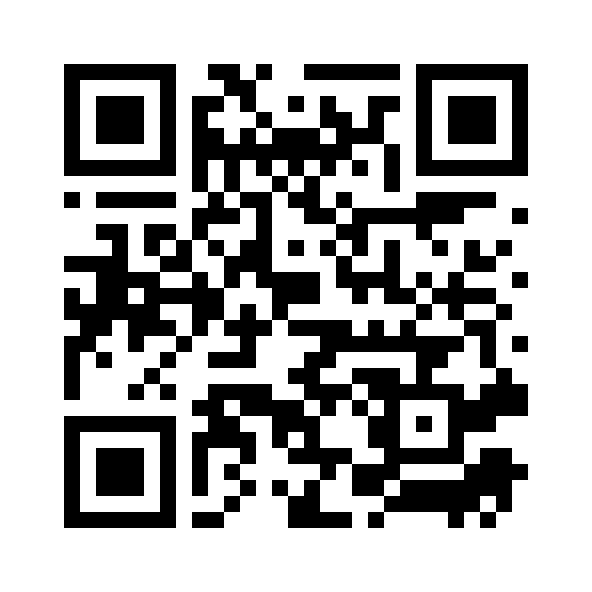 From your PC or Tablet visit MyIgnite at http://myignite.microsoft.com

From your phone download and use the Ignite Mobile App by scanning  the QR code above or visiting https://aka.ms/ignite.mobileapp